Make the switch to Publisher 2013
In the message bar, click Enable Editing,
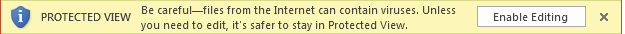 then press F5 or click Slide Show > From Beginning to start the course.
If the videos in this course don’t play, you may need to download QuickTime or just switch to PowerPoint 2013.
j
Make the switch to Publisher 2013
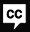 Closed captions
Press F5 to start, Esc to stop
1/4 videos
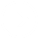 2:49
3:54
2:48
3:40
Help
Use templates
The ribbon
Go Backstage
Pictures
Feedback
Summary
Make the switch to Publisher 2013
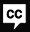 Closed captions
Press F5 to start, Esc to stop
2/4 videos
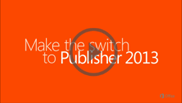 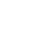 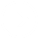 2:49
3:54
2:48
3:40
Help
Use templates
The ribbon
Go Backstage
Pictures
Feedback
Summary
Make the switch to Publisher 2013
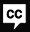 Closed captions
Press F5 to start, Esc to stop
3/4 videos
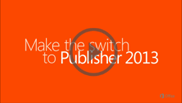 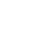 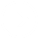 2:49
3:54
2:48
3:40
Help
Use templates
The ribbon
Go Backstage
Pictures
Feedback
Summary
Make the switch to Publisher 2013
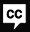 Closed captions
Press F5 to start, Esc to stop
4/4 videos
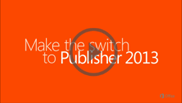 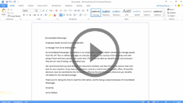 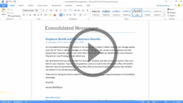 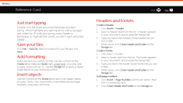 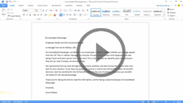 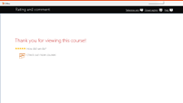 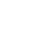 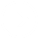 2:49
3:54
2:48
3:40
Help
Use templates
The ribbon
Go Backstage
Pictures
Feedback
Summary
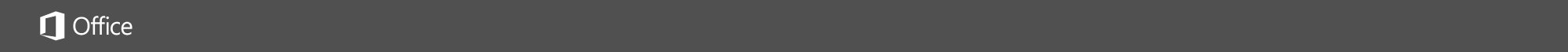 Help
Course summary—Make the switch to Publisher 2013
Course summary
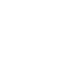 Templates
Start Publisher, or click File > New. If you’re connected to the Internet, click Featured, the template you want, then Create. If you saved a publication as a template, click Personal . To use templates that come with Publisher, click Built-In., click the category you want, then the template. Optionally, change colors and fonts, business information and page sizes, then click Create. 
The ribbon
Click a tab (Home, Insert, etc.) o show the ribbon. Click the pushpin in the lower-right corner to keep the ribbon open. Home tab: Find and replace, format text and change fonts, add images and tables. Insert tab: Pages, borders, headers , footers , page numbers. Page Design tab: Page setup and color schemes. Mailings tab: Mail-merges. Review tab: check spelling. View tab: Show or hide guides and rulers, use master pages. Contextual tabs appear and disappear, depending on what you’re doing. 
The Backstage
Click File to go the Backstage. It has a series of tabs.
Click Info to edit business information, run Design Checker and manage fonts. Click New to create a new file, Open to open a file, and Save to save your work. Save As lets you save to your drive or an online service. Click Print to print, Share to email files, and Export to create PDFs, publish as HTML, and use Pack and Go. Click Account to and add an online service. Click Options to set program options.   
Add an online service
Click Account > Add a service > Storage, then Office 365 SharePoint or SkyDrive and sign in. Adding a service in Publisher makes it available in the other Office 2013 programs.     
Pictures
Click Home > Pictures, then one of the options.  
Press Shift and click to select multiple images. 
Drag images from the scratch area, use the handles to resize, then click Fill on the ribbon. 
Click an image, then Picture Effects, select an effect.
See also
More training courses
Office Compatibility Pack
Press F5 to start, Esc to stop
1
2
3
4
5
6
7
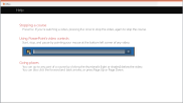 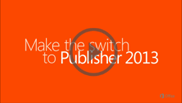 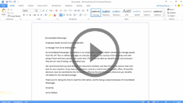 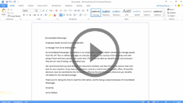 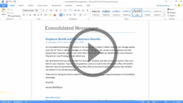 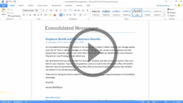 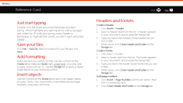 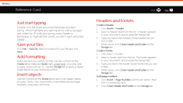 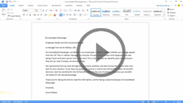 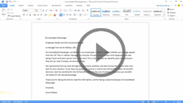 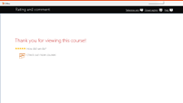 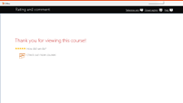 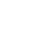 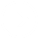 2:49
3:54
2:48
3:40
Help
Use templates
The ribbon
Go Backstage
Pictures
Feedback
Summary
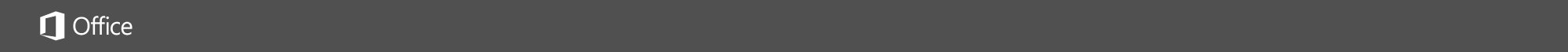 Help
Help
Course summary
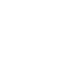 How did we do? Please tell us what you think
Thank you for viewing this course!
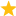 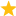 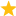 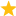 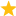 Check out more courses
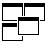 Press F5 to start, Esc to stop
1
2
3
4
5
6
7
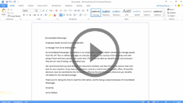 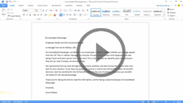 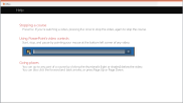 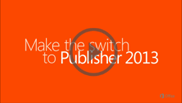 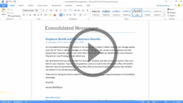 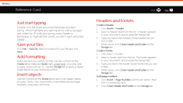 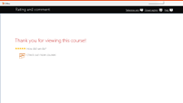 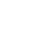 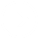 2:49
3:54
2:48
3:40
Help
Use templates
The ribbon
Go Backstage
Pictures
Feedback
Summary
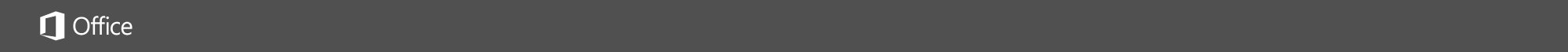 Help
Help
Course summary
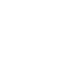 Using PowerPoint’s video controls
Point at the bottom edge of any video to start, stop, pause, or rewind. You drag to rewind.
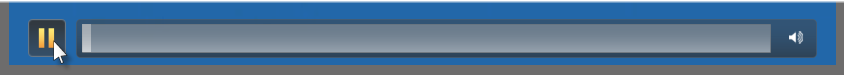 Stopping a course
If you’re viewing online, click your browser’s Back button. If you’re viewing offline, press Esc. If you’re watching a video, press Esc once to stop the video, again to stop the course.
Going places
You can go to any part of a course by clicking the thumbnails (light or shaded) below the video. You can also click the forward and back arrows, or press Page Up or Page Down.
If you download a course and the videos don’t play
Click Enable Editing                     if you see that button. If that doesn’t work, you may have PowerPoint 2007 or earlier. If you do, you need to get the PowerPoint Viewer. If you have PowerPoint 2010, you need the QuickTime player, or you can upgrade to PowerPoint 2013.
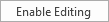 Press F5 to start, Esc to stop
1
2
3
4
5
6
7
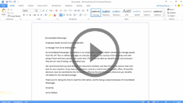 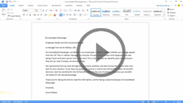 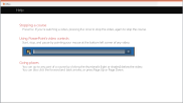 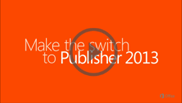 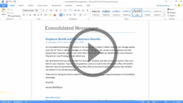 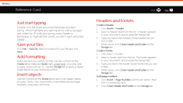 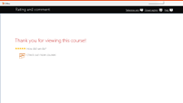 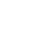 2:49
3:54
2:48
3:40
Help
Use templates
The ribbon
Go Backstage
Pictures
Feedback
Summary